METODOLOGÍA Y TÉCNICAS DE INVESTIGACIÓN EN CIENCIAS SOCIALES
Titular: Agustín Salvia
TEÓRICO 3: 
EL PROBLEMA, EL MÉTODO Y EL PROCESO DE INVESTIGACIÓN CIENTÍFICA 
(3° PARTE)
EL PROCESO DE INVESTIGACIÓN CIENTÍFICA
EL MODO EN QUE SE CONSTRUYE CONOCIMIENTO
ASPECTOS COGNITIVOS DE PROCESO DE INVESTIGACIÓN
LA TEORIA DOTA DE SENTIDO A HECHOS
LOS HECHOS OBLIGAN A REELABORAR TEORÍAS
EL CONOCIMIENTO: REPRESENTACIÓN Y SENTIDO
En la toma de conocimiento intervienen: 1) un objeto / signo representado como realidad, 2) un sujeto socialmente situado en condiciones de asimilar al objeto desde esquemas de reconocimiento, y 3) un sujeto que reformula al objeto y al sujeto elaborando una “INFERENCIA” desde algún marco interpretativo.
ASPECTOS COGNITIVOS DE PROCESO DE INVESTIGACIÓN
EL DATO NO ES SOLO UNA CONSTRUCCIÓN DEDUCIDA DE LA TEORÍA NI LA TEORÍA UNA MERA CONSTRUCCIÓN INDUCIDA A PARTIR DEL DATO
LA INFERENCIA CIENTÍFICA (1)
Para construir teorías científicas debemos tener presentes los requerimientos lógicos necesarios para verificar las teorías con los hechos. Por lo tanto, nuestra primera tarea consistirá en bosquejar las formas lógicas fundamentales de la inferencia científica que constituye la base común de las ciencias (Stinchcombe)
GENERAR INFERENCIAS VÁLIDAS QUE PERMITAN DAR CUENTA DE LOS EVENTOS DEL MUNDO Y EXPLICAR BAJO QUE CONDICIONES ACONTECEN
En el proceso de investigación es posible identificar dos tipos de inferencias:       a) DESCRIPTIVAS y b) CAUSALES
LA INFERENCIA CIENTÍFICA (2)
La inferencia científica comienza con una proposición teórica, un elemento de una teoría, que dice que una clase de fenómenos se conectará de cierta manera con otra clase de fenómenos. Un ejemplo famoso dentro de la teoría sociológica sería la teoría de Durkheim sobre el suicido egoísta, la cual podría formularse de la siguiente manera: "Un grado mayor de individualismo dentro de un grupo social origina una tasa mayor de suicidio en ese grupo". Aquí, "individualismo" es una variable que significa aproximadamente "el grado en el cual todas las actividades de la persona están determinadas por el individuo mediante sus propias decisiones sin presiones externas, en oposición a ser controladas por normas morales, bien definidas, observadas regular y efectivamente en el contexto social"
Una persona se halla en una situación social más individualista cuando se plantea menos exigencias, cuando es soltero en lugar de casado y con hijos, cuando su país no está en crisis (y por lo tanto sus deberes son menores). También se encuentra en una situación menos individualista cuando el grupo al cual pertenece no gobierna sus actividades en detalle, sino que las deja libradas a su propia discreción (cuando es protestante en lugar de católico); cuando el grupo que regula su conducta no es tan compacto como para rodearlo de otras personas que observan las prescripciones del grupo (en Francia, en la época de Durkheim, los judíos eran más cerrados que otros grupos sociales).
LA INFERENCIA CIENTÍFICA (3)
De esta proposición teórica derivamos, por deducción lógica y mediante definiciones operacionales de los conceptos, una proposición empírica. La proposición teórica implica entonces lógicamente la proposición empírica. Por ejemplo, las siguientes son algunas de las proposiciones empíricas que Durkheim derivó de su teoría del suicidio egoísta: en Francia, los hombres casados tendrán tasas de suicidios más bajas que los hombres solteros y éstas serán aún más bajas si tienen hijos; los hombres que practican las profesiones liberales y en general los hombres cultos tendrán tasas más altas de suicido que los obreros o que la gente menos culta; en Francia descenderán las tasas de suicidio cuando se produzcan crisis parlamentarias, etcétera.
Los enunciados enumerados más arriba: que los protestantes poseen un grado mayor de individualismo que los católicos, que los solteros poseen un grado mayor de individualismo que los hombres casados con hijos, y que las poblaciones poseen un grado mayor de individualismo durante las crisis parlamentarias que durante las épocas de rutina política, son esenciales para la derivación de proposiciones empíricas. Y la derivación involucra directamente la deducción lógica. Sin embargo, tales proposiciones no son observables sino es a través de sus proposiciones empíricas. Una proposición empírica es la que formula lo siguiente: "Si realizamos tales y cuales observaciones en una selección determinada de unidades, se obtendrán tales y cuales resultados".
Todas las teorías implicarán algunas proposiciones empíricas (es decir algunas descripciones de observaciones posibles) que realmente no pueden ser puestas a prueba por falta de tiempo, de dinero, o por la imposibilidad técnica.
LA OBJETIVO DE LAS CIENCIAS EMPÍRICAS
INFERIR ES UN EJERCICIO DE ELABORACIÓN CONCEPTUAL QUE IMPLICA LA OBJETIVACIÓN-OBSERVACIÓN DE HECHOS DESCONOCIDOS A PARTIR DE TEORÍAS-DATOS CONOCIDOS SUFICIENTEMENTE VALIDADOS
MODOS DE RAZONAMIENTO:               a) Deductivo, b) Inductivo y                 c) Abductivo / Analógico
Explicar en Ciencias Sociales: dar cuenta de las características y/o las condiciones bajo las cuales probablemente ocurre o habrá de ocurrir un determinado hecho social CRITERIOS PARA EVALUAR LA BONDAD EXPLICATIVA EN LAS CIENCIAS SOCIALES
(ASUMIENDO VALIDEZ Y FIABILIDAD)
Criterio de Generalización
 Criterio de Parsimonia
 Criterio de Precisión
 Criterio de Causalidad
¿Cuáles son las dificultades / obstáculos epistemológicos y metodológicos que enfrentan las ciencias sociales? (1) (Piaget-Bachelart)
No se fundan en la deducción sino en la experimentación, la cual no es una construcción libre ni espontánea de la inteligencia.
 La experimentación requiere de la construcción de datos simples a partir de la información compleja del mundo / objeto intervenido.
 Es necesario intervenir sobre el objeto a través de modelos teóricos (lógico-matemáticos) capaces de decodificar las representaciones ingenuas y reconstruir la complejidad de lo observado.
 Se deben atender los “obstáculos epistemológicos” que surgen por la intervención del sujeto sobre el objeto y a la inversa: sentido común, generalización, particularismo, etc.
¿Cuáles son las dificultades / obstáculos epistemológicos y metodológicos que enfrentan las ciencias sociales? (Manes) (2)
No vemos la realidad, sino que nuestras creencias filtran la representación de los hechos. Por eso, cuando contradicen nuestra visión, perspectiva o motivación, nos resulta tan difícil aceptarlos con evidencias ciertas. 
 Este conflicto genera una “disonancia cognitiva”, y se llama sesgos cognitivos a los mecanismos que intentan reducir esta disonancia, en tanto que permiten mantener una suerte de equilibrio mental en las decisiones y acciones.
Este comportamiento defensivo es conocido como “razonamiento motivado”: seleccionamos los datos coincidentes con lo que queremos creer y tendemos a ignorar o le quitamos valor lo que los contradice.
Uno de estos sesgos es el denominado “sesgo de confirmación”:  tendencia a buscar información que apoya las creencias u opiniones que sostenemos, mientras que evitamos la que las contradice; otro el “sesgo de causalidad”: forzar las relaciones de causa y efecto donde no existen.
TRABAJO PRÁCTICO 1
Formule un problema de investigación a partir de un argumento, una teoría o un conjunto de hechos conocidos. 
Proponga una serie de preguntas relevantes que requieran de investigación empírica.
Exponga los supuestos y las hipótesis/conjeturas que están implicados en la formulación del problema. Precise hipótesis/conjeturas generales y particulares.
Identifique / recorte el dominio empírico de estudio y defina las unidades de análisis y de observación vinculados al problema a investigar.
EJEMPLO DE PROBLEMAS DE INVESTIGACIÓN
(INFERIR SUPUESTOS SUBYASCENTES)
¿En qué medida la sociedad argentina es más pobre en el marco de los efectos generados por las políticas de aislamiento preventivo y obligatorio a las que obligó la crisis sanitaria generada por el COVID19? 
¿En qué medida la crisis económico-sanitaria generó una mayor convergencia o divergencia económica entre estratos socio-ocupacionales de la población que reside en el Área Metropolitana de Buenos Aires? 
¿En qué medida los procesos de empobrecimiento tuvieron diferente impacto según el tipo o grado de cobertura de la población a los sistemas de  protección social?
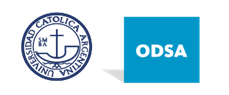 Fuente: EDSA COVID19, mayo 2020; empalme EDSA Agenda para la Equidad (2017-2025), Observatorio de la Deuda Social Argentina (UCA)
*Área Metropolitana de Buenos Aires (Ciudad de Buenos Aires y 30 partidos del conurbano bonaerense)
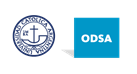 Fuente: EDSA COVID19, mayo 2020; empalme EDSA Agenda para la Equidad (2017-2025), Observatorio de la Deuda Social Argentina (UCA)
*Área Metropolitana de Buenos Aires (Ciudad de Buenos Aires y 30 partidos del conurbano bonaerense)
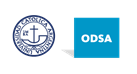 Fuente: EDSA COVID19, mayo 2020; empalme EDSA Agenda para la Equidad (2017-2025), Observatorio de la Deuda Social Argentina (UCA)
*Área Metropolitana de Buenos Aires (Ciudad de Buenos Aires y 30 partidos del conurbano bonaerense)
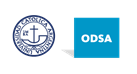